MATTHEW 25:14-30
A free CD of this message will be available following the service
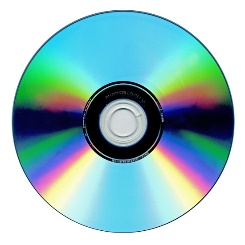 IT WILL ALSO be available LATER THIS WEEK
VIA cALVARYOKC.COM
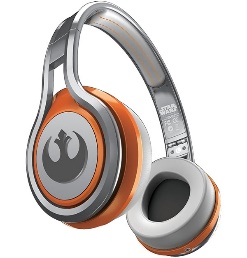 MATTHEW 25:14-30
Talents ~ talanton – measure or weight of money
Talent = 6,000 denarii (a denarius was an average day’s wage)
Talent = 65-70 lb. or 30.3 kg.
Mina = about 1.25 lb. or .571 kg.
MATTHEW 25:14-30
The Parable of the Minas (Luke 19:11-26) is a measure of our faithfulness to the Lord
Rom. 12:3 ~ For I say, through the grace given to me, to everyone who is among you, not to think of himself more highly than he ought to think, but to think soberly, as God has dealt to each one a measure of faith.
The Parable of the Talents (Matt. 25:14-30) is a measure of our faithfulness with what He has entrusted to us
MATTHEW 25:14-30
MATTHEW 25:14-30
# of servants
10
3
Unit of money
Mina
Talent
Amount given
1
5, 2, 1
Equiv. wages
3 months
15-17 years
1 mina
Comp. value
60 minas
Returns
1000%, 500%
100%
“Joy of your lord”
Rewards
Rule of cities
MATTHEW 25:14-30
MATTHEW 25:14-30
Today’s title: “This is not a tithing message”
Is tithing a New Testament principle or mandate?
In Old Testament: tithe, tithing, etc. occurs 32x
In the New Testament: subject occurs 3x
The Pharisees’ tithing (Matt. 23:23, Luke 11:42)
The self-righteous Pharisee (Matt. 18:12)
Heb. 7:4-10
MATTHEW 25:14-30
Heb. 7:4-10 ~ 4 Now consider how great this man was, to whom even the patriarch Abraham gave a tenth of the spoils. 5 And indeed those who are of the sons of Levi, who receive the priesthood, have a commandment to receive tithes from the people according to the law, that is, from their brethren, though they have come from the loins of Abraham; 6 but he whose genealogy is not derived from them received tithes from Abraham and blessed him who had the promises.
MATTHEW 25:14-30
Heb. 7:4-10 ~ 7 Now beyond all contradiction the lesser is blessed by the better. 8 Here mortal men receive tithes, but there he receives them, of whom it is witnessed that he lives. 9 Even Levi, who receives tithes, paid tithes through Abraham, so to speak, 10 for he was still in the loins of his father when Melchizedek met him.
MATTHEW 25:14-30
MATTHEW 25:14-30
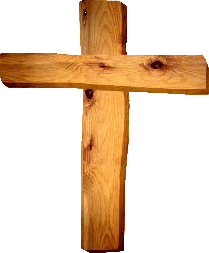 The Cross
Sacrifices
Dietary laws
Glory of God
Tithes
All God’s
Etc.
Etc.
The Righteous requirements of the Law
MATTHEW 25:14-30
MATTHEW 25:14-30
1 Pet. 4:10 ~ As each one has received a gift, minister it to one another, as good stewards of the manifold grace of God.
Thayer's Lexicon ~ “…Free-born or as was usually the case, a freed-man or a slave) to whom the head of the house or proprietor  has entrusted the management of his affairs, the care of receipts and expenditures, and the duty of dealing out the proper portion to every servant and even to the children not yet of age.”
MATTHEW 25:14-30
Is it all God’s?
Do I have a conscious awareness that I'm spending God's money?
Do I determine how I use my resources by how it makes me feel?
Do I spend money impulsively ?
Do I spend money compulsively ?
Do I give of my resources only when I'm asked or out of obedient discipline?
Do I give of my firstfruits of from what is left over?
MATTHEW 25:14-30